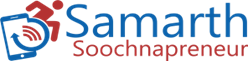 SamarthSoochnaPreneur
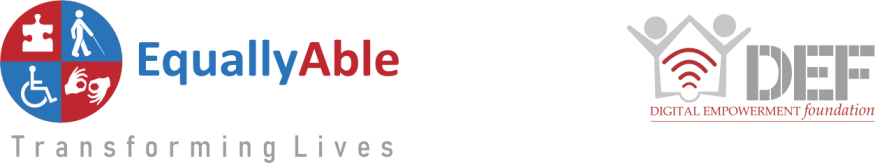 Geographical Presence
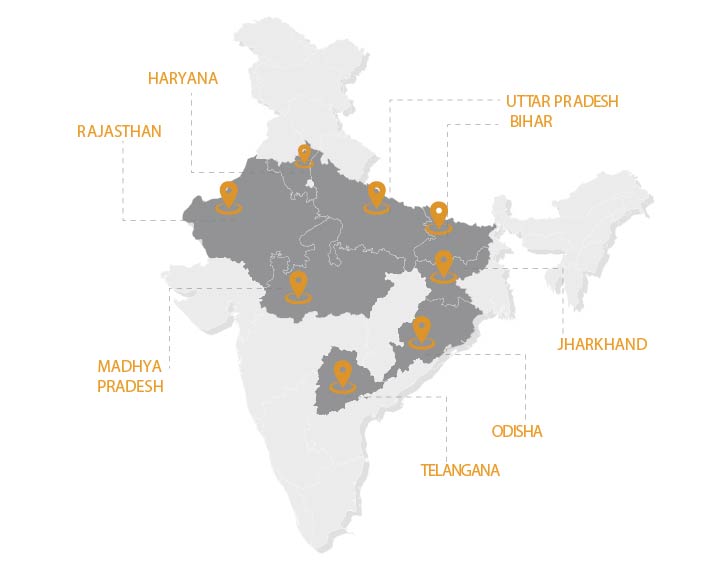 8 States, 10 District
Activities in Progress
Identification - 100 SSPs identified
Orientation and Immersion: Exposure to DEF’s run digital centres and first hand experience of centre operations
Centre Inauguration: Creating awareness in community about the services to be provided through centres
Awareness Camps around Scheme: Camps around Aadhar card, Ujjawala Yojana, Artisan card, Health card, Mudra Loan etc.
Regular handholding support to Samarth SoochnaPreneurs 
Developed MeraApp scheme repository
Refresher training on MeraApp 
Community awareness around Covid-19 preventions & safety
Digital literacy & STEM centers for community
Digital skilling of entrepreneurs through SSPs.
[Speaker Notes: Comments-Put the number under Developing MeraApp scheme repository]
Awareness Camps around
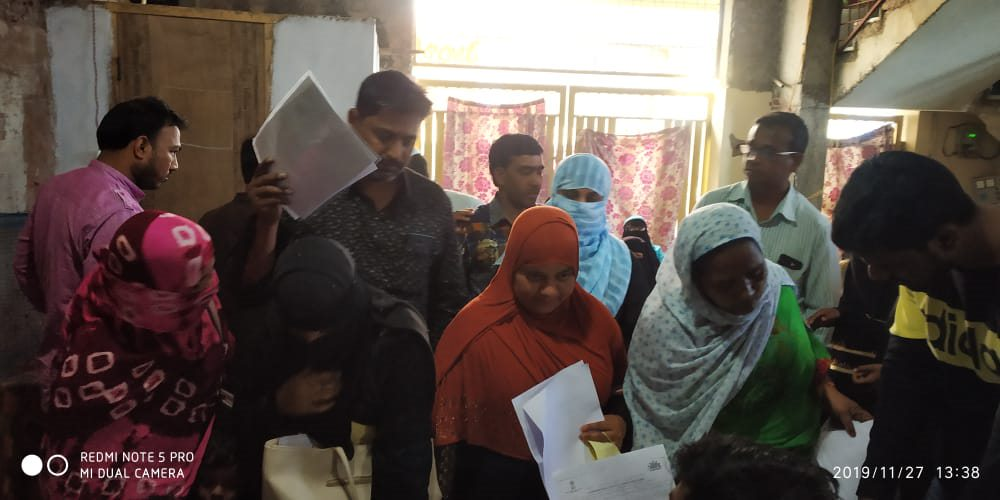 February 2020, Camp around Aadhar Card held in Alwar, Rajasthan
February 2020,
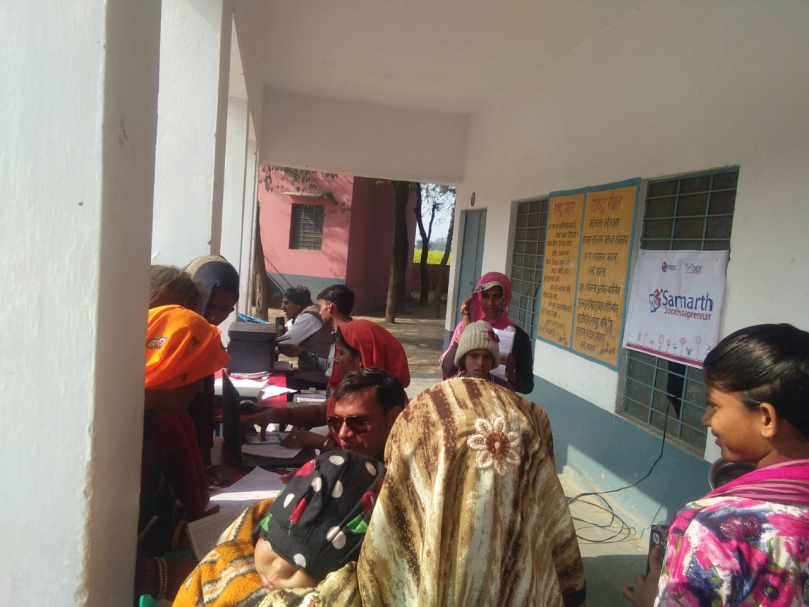 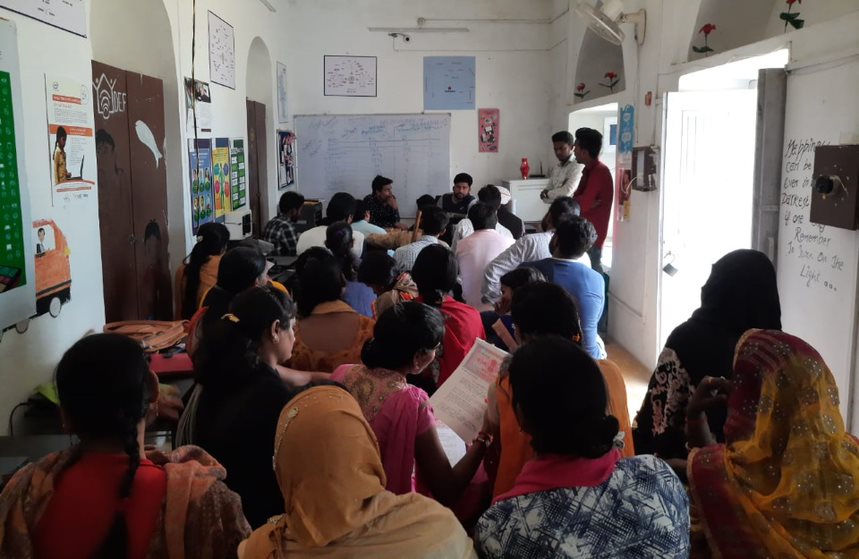 November 2019, Barabanki, Uttar Pradesh
January 2020,
[Speaker Notes: Comments-Add Some more photos]
Regular handholding support to Samarth SoochnaPreneurs
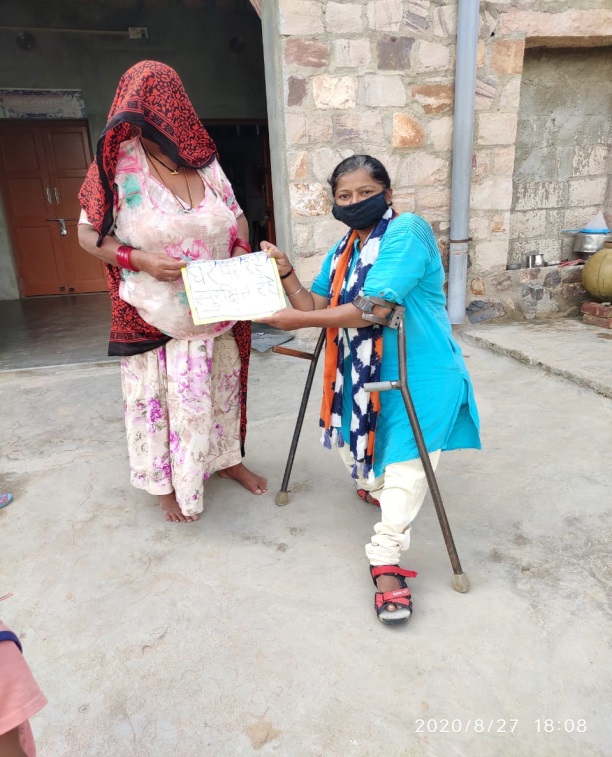 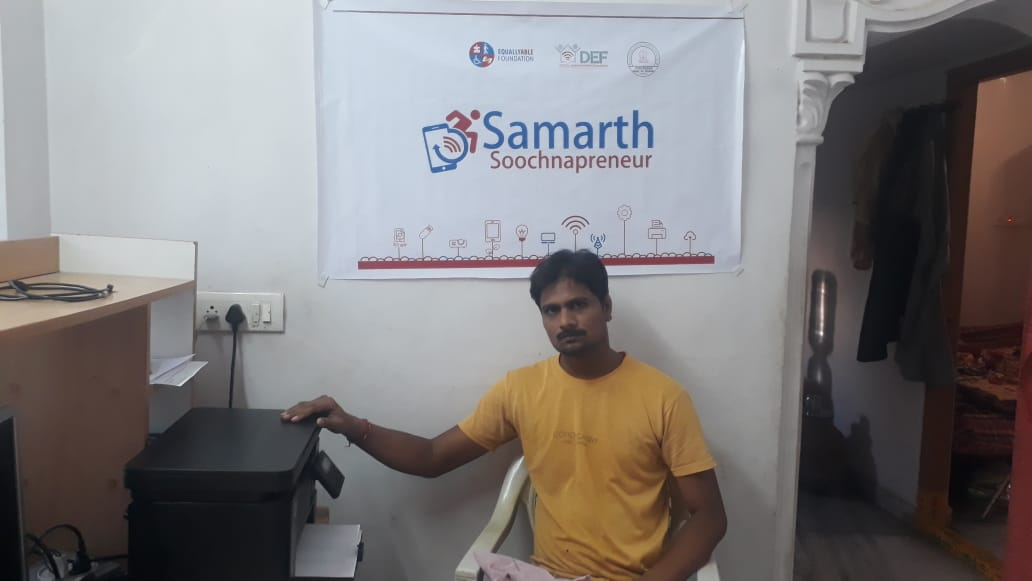 SSP – Achlaram, Barmer - Rajasthan
SSP – Khushiram, Alwar - Rajasthan
SSP – Pappu Kanwar, Barmer - Rajasthan
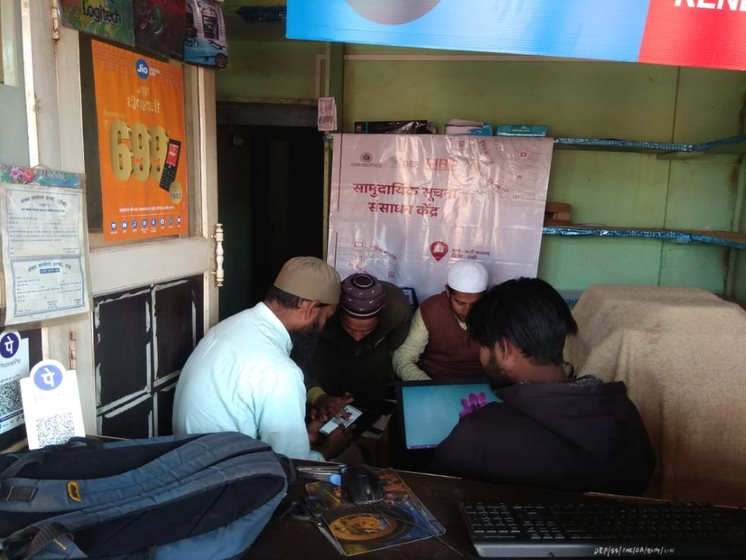 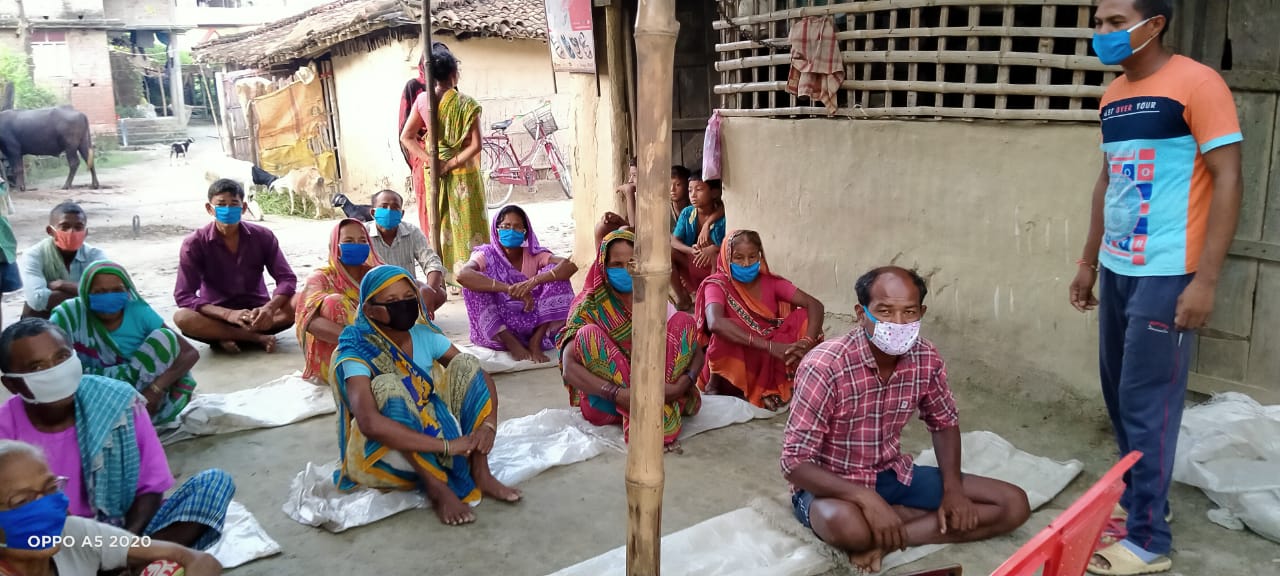 SSP – Rehan, Barabanki, Uttar Pradesh
SSP – Chandan, Guna, Madhya Pradesh
[Speaker Notes: Comments- Add some more photo]
Community awareness around covid-19 preventions & safety
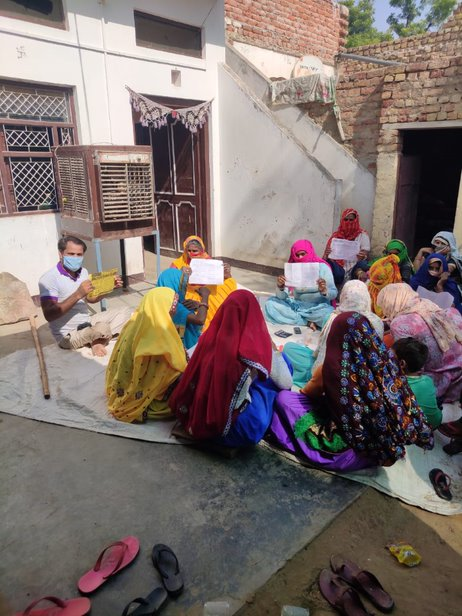 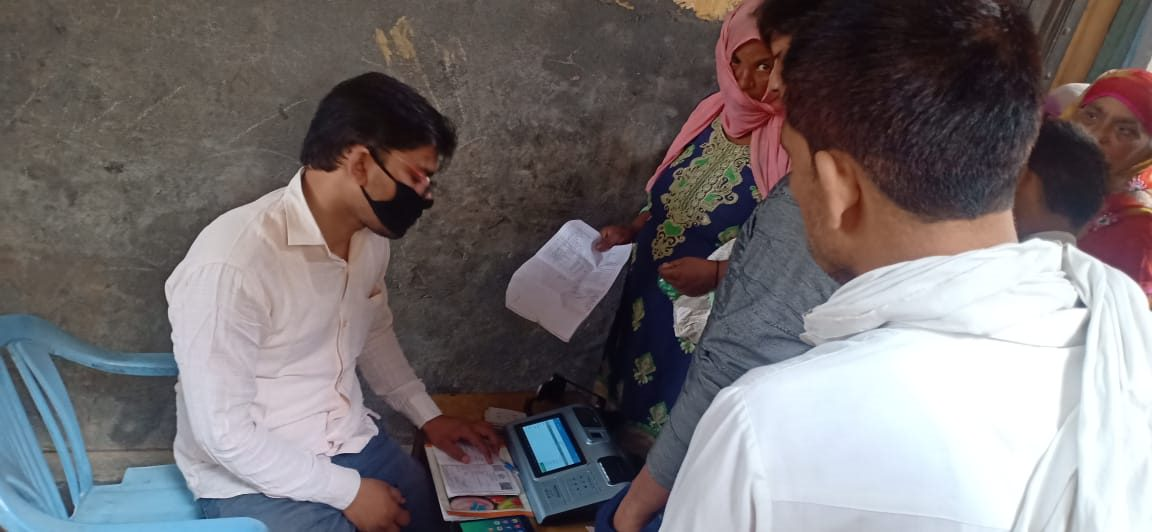 June 2020,  Alwar, Rajasthan
June, Barmer, Rajasthan
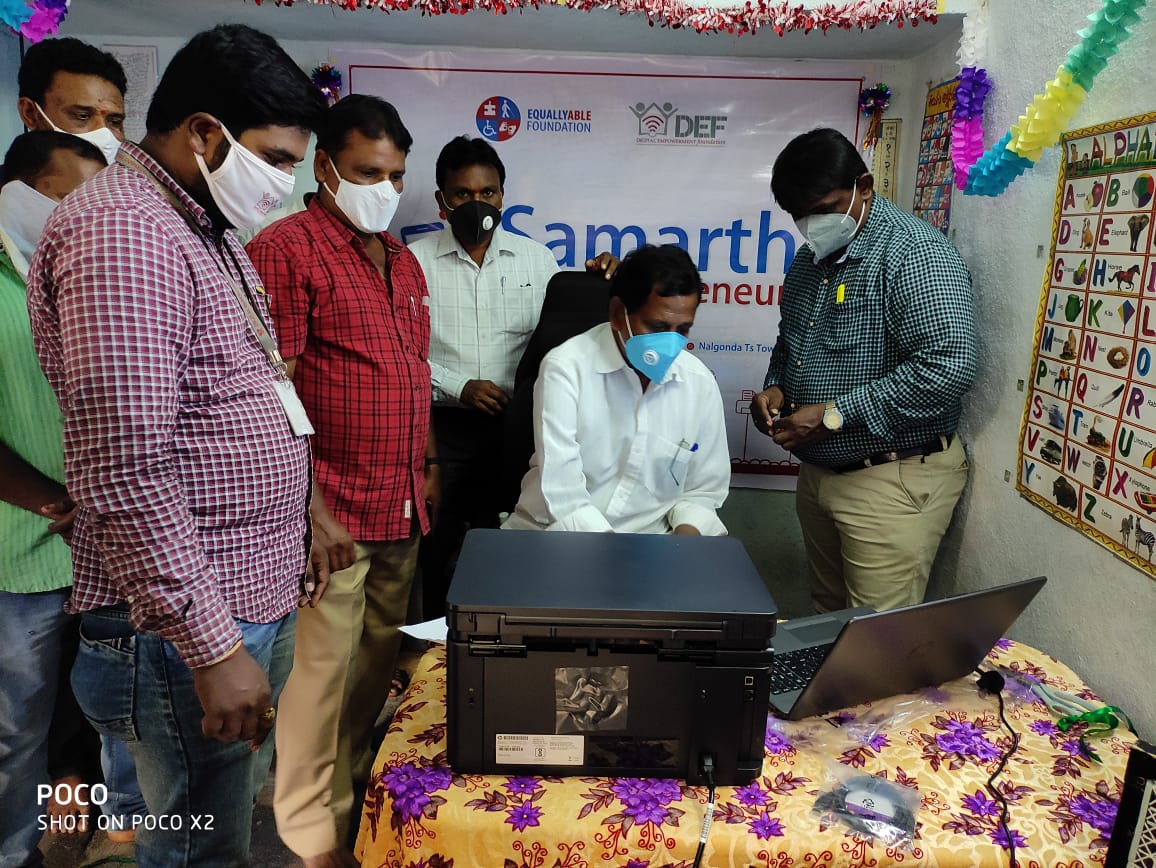 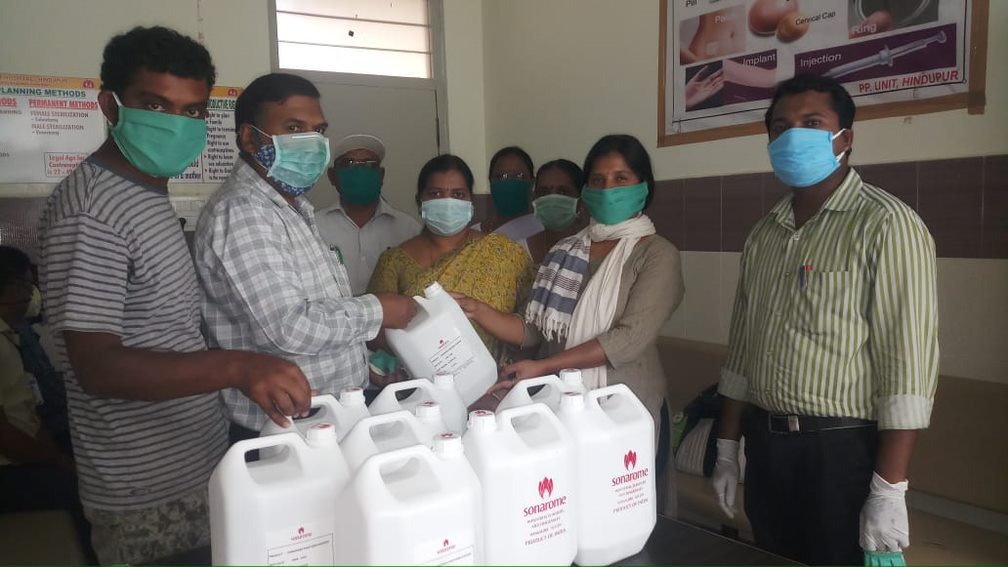 Community meeting around covid-19 awareness
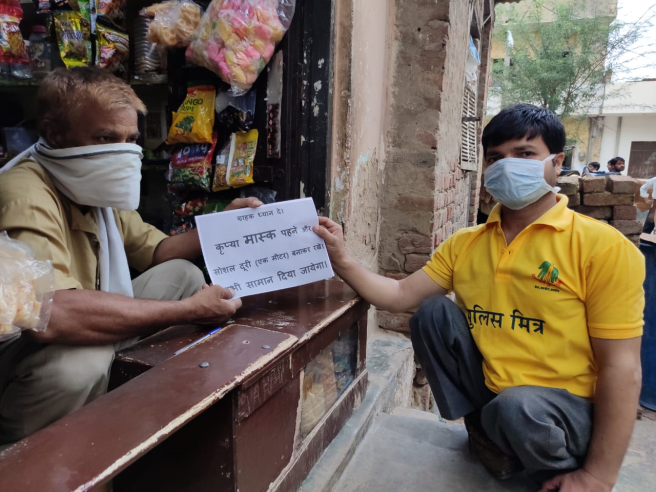 July 2020, Nalgonda, Telangana
April 2020, Wanaparthy, Telangana
June 2020, Awareness against covid
Creating digital literacy centers for community
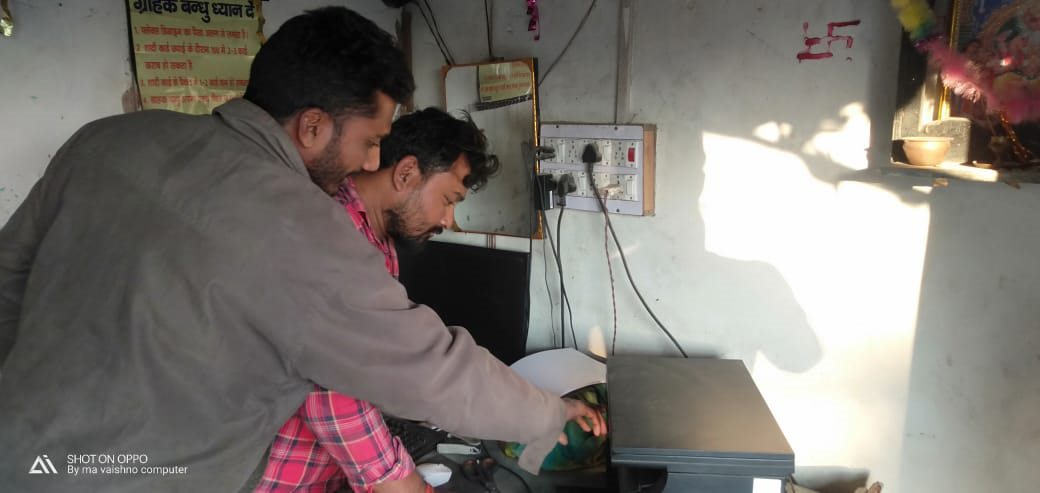 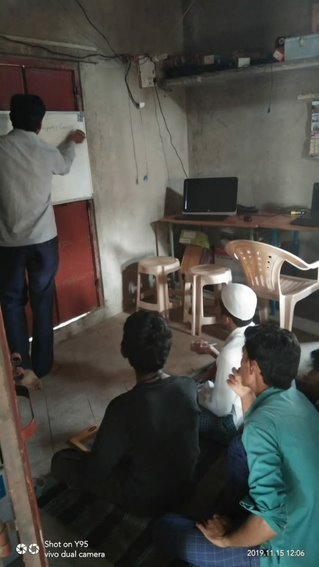 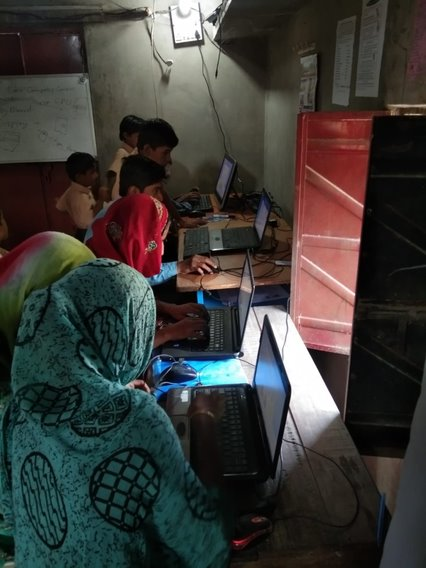 West Champaran, Bihar
December, 2019, Nuh Haryana
November 2019, Alwar, Rajasthan
January 2020, Ramgarh, Jharkhand
Digital skilling of entrepreneurs
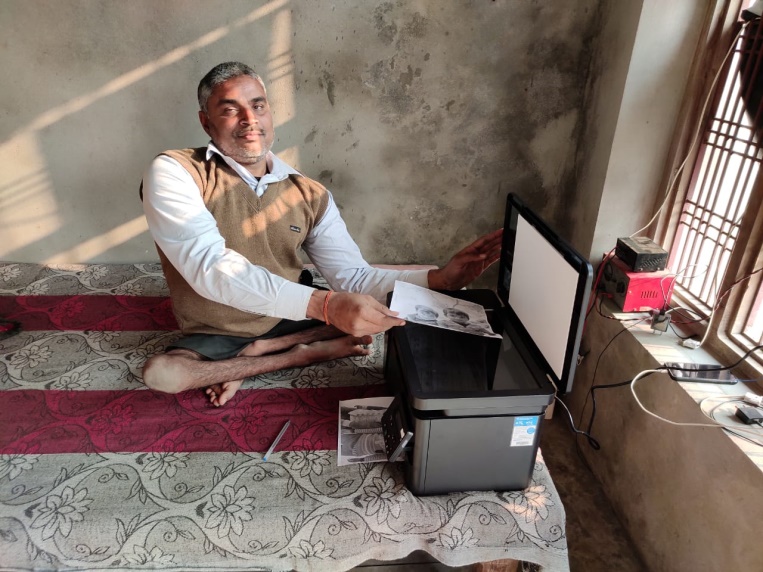 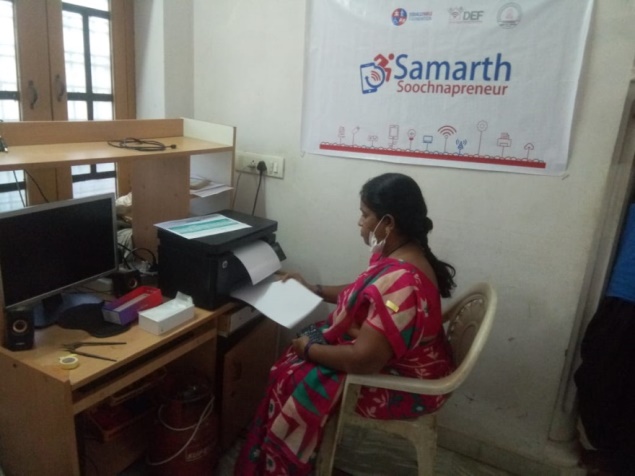 Ranchi, Jharkhand
Guna, Madhya Pradesh
West Champaran, Bihar
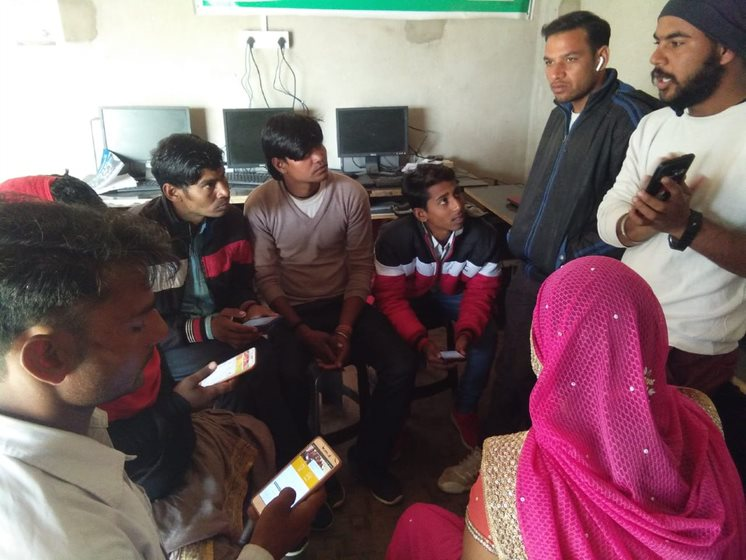 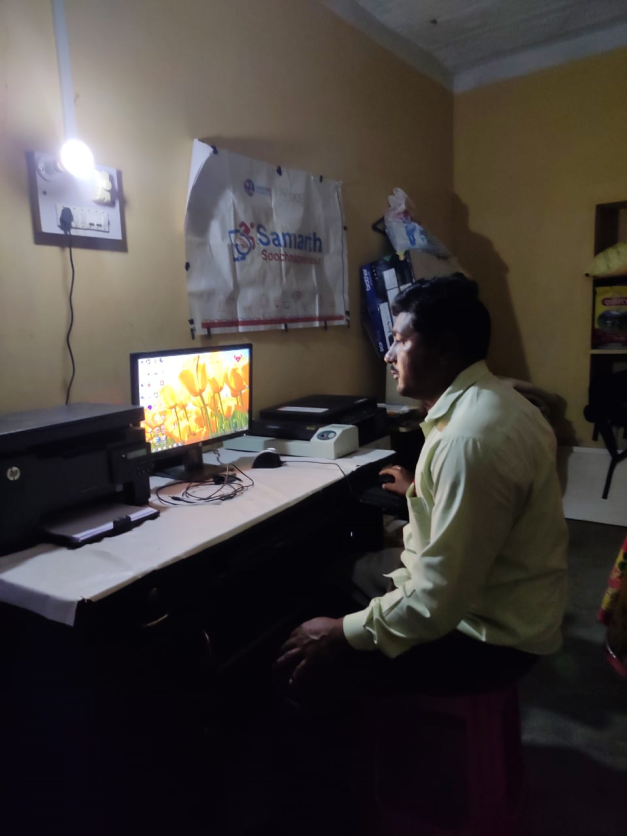 Wanaparthy Telangana
Alwar, Rajasthan
Trainings conducted under the program
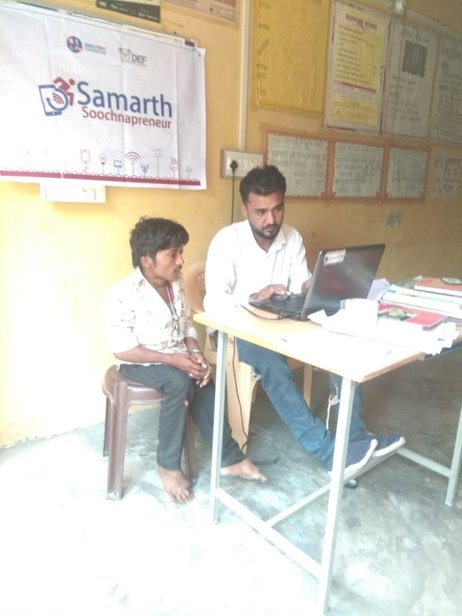 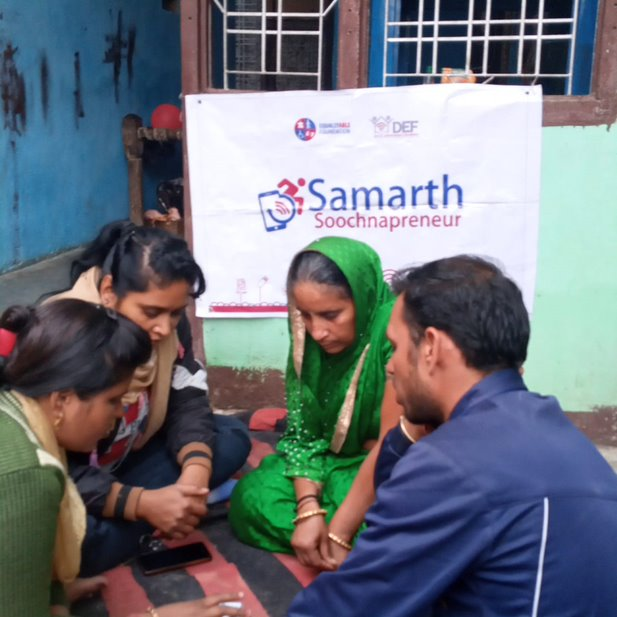 Refresher Training, July, 2020 – Wanaparthy, Telangana
November 2019, MeraApp Training held by District coordinator, Alwar - Rajasthan
November 2019, Training held by District coordinator, Barmer- Rajasthan
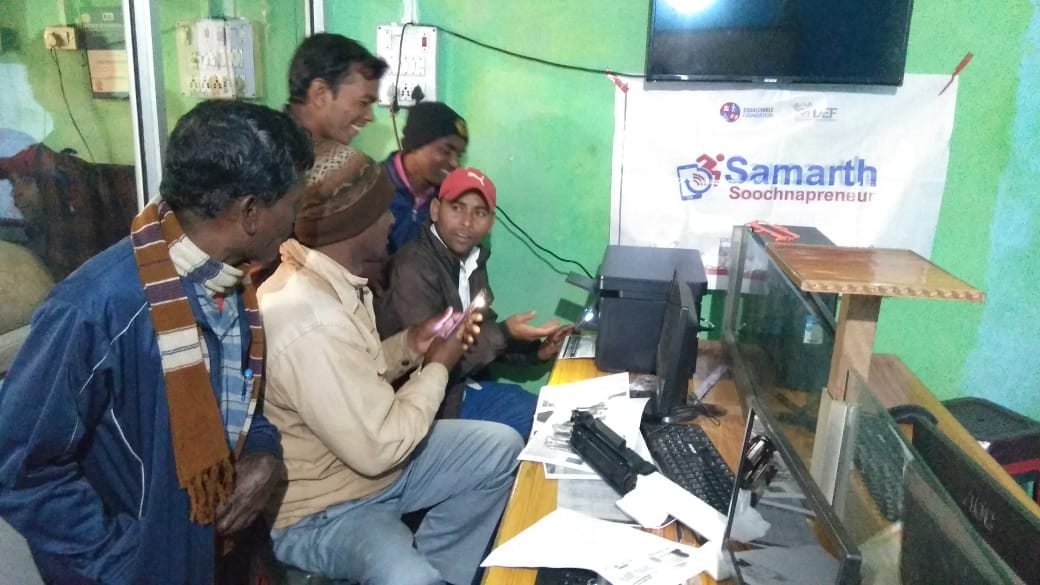 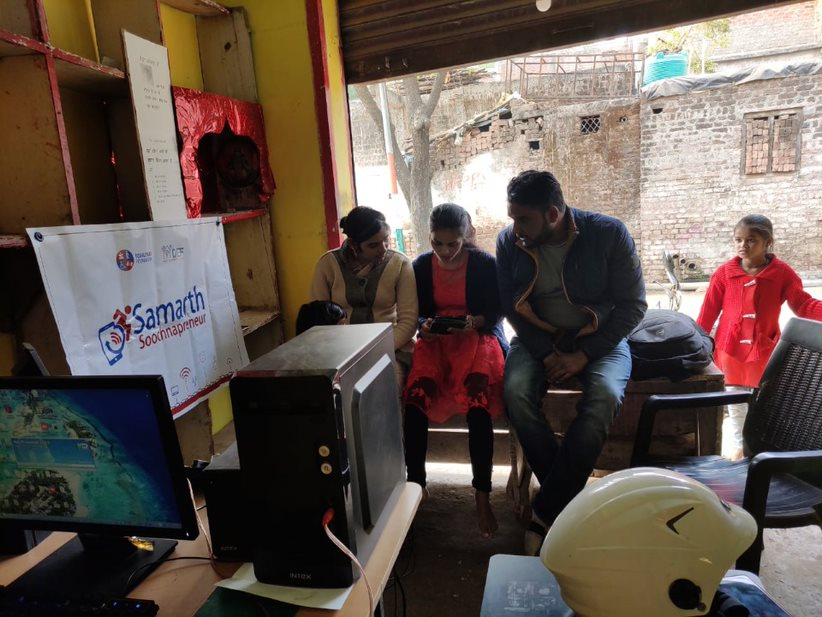 December 2019, Training held by District Coordinator,Guna – Madhya Pradesh
December 2019, Training held by center coordinators, Gola - Ranchi
District-wise Active centers
District-wise Outreach, Scheme Linkage  and Revenue details
[Speaker Notes: Comment- Take out nuh Revenue detail from MeraApp  back end service data]
COVID-19 awareness and prevention
[Speaker Notes: Comments- we can change the heading to COVID-19 awareness and prevention.]
Annexure
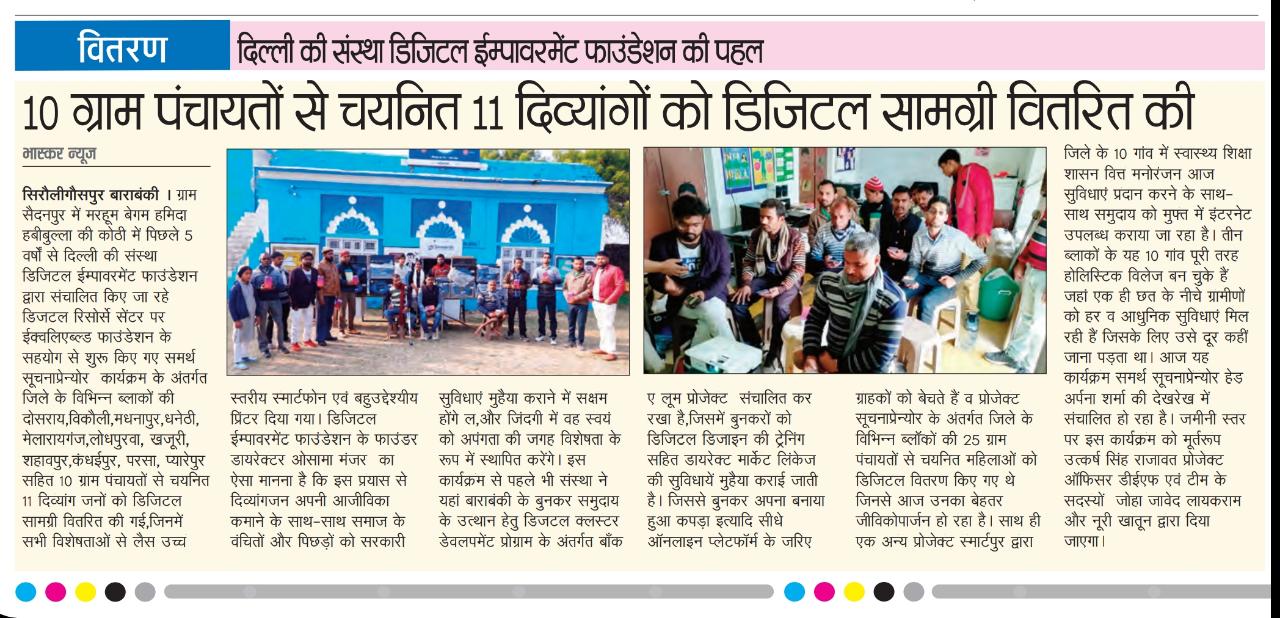 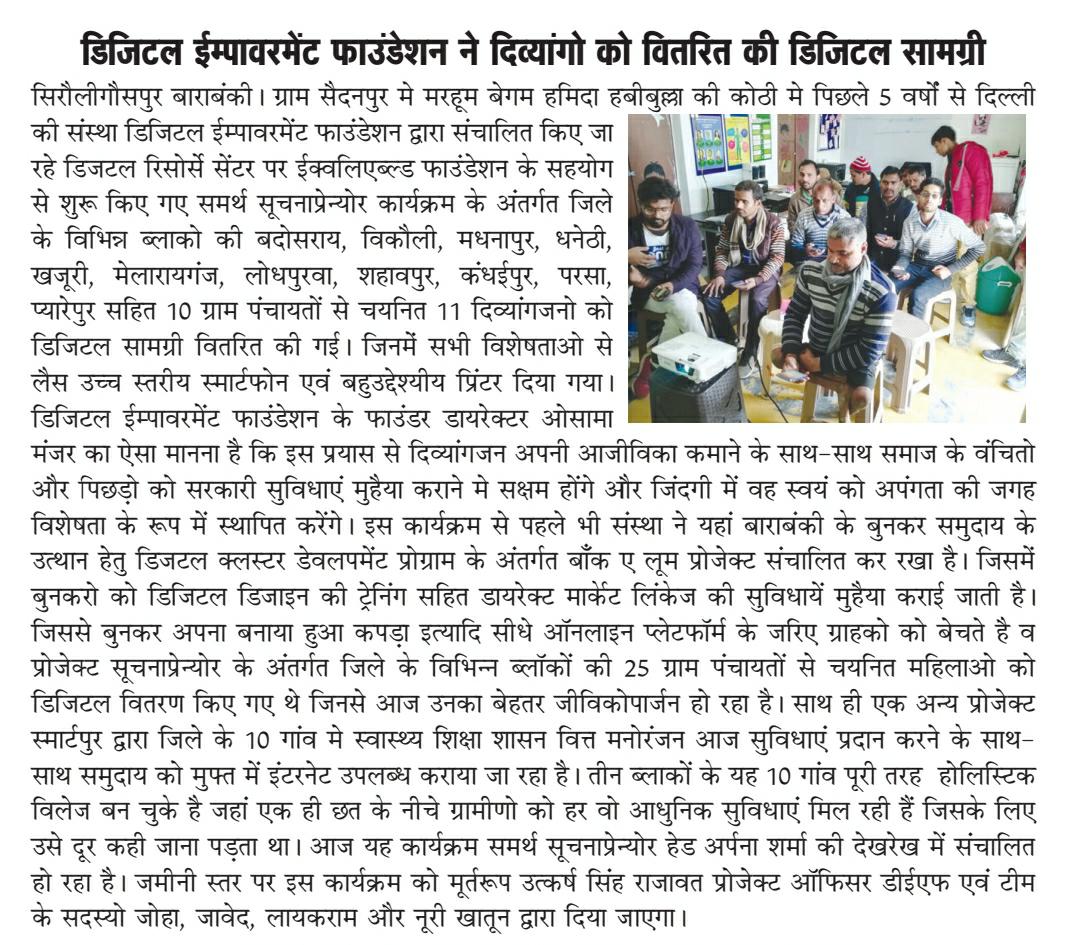